Ediția nr. 32 | 5-7 Iunie, Iași
CONFERINȚA
NAȚIONALĂ AICPS
MEDIU CONSTRUIT SUSTENABIL -  NOI
TENDINȚE ÎN STRUCTURI, MATERIALE
ȘI TEHNOLOGII DE CONSTRUCȚII
Titlu prezentare
dr. ing. xxxxxx
ing. xxxxxx
ing. Xxxxxx
ing. Xxxxxx
ing. xxxxxx
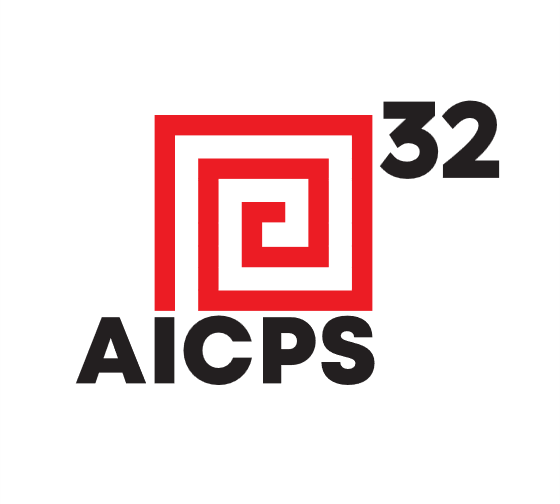 (Afiliere – nume universitate, companie etc. după caz )
Secțiuni prezentare
Subtitlu (dacă este cazul)
lorem ipsum dolor sit amet
lorem ipsum dolor sit amet
lorem ipsum dolor sit amet
lorem ipsum dolor sit amet
lorem ipsum dolor sit amet
lorem ipsum dolor sit amet
lorem ipsum dolor sit amet
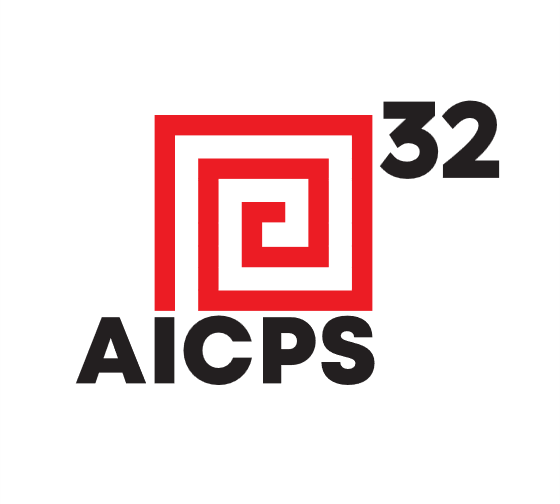 Dr. Ing. Xxxxxxxxxx | Ing. Xxxxxxxxxx | Ing. Xxxxxxxxxx | Ing. Xxxxxxxxxx | Ing. Xxxxxxxxxx|  |  TITLU PREZENTARE
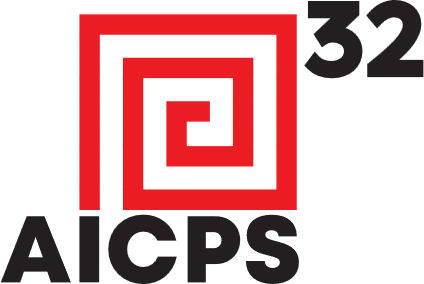 TITLU SLIDE
Adaugați aici Logo companie/universitat daca este cazul
Subtitlu (dacă este cazul)
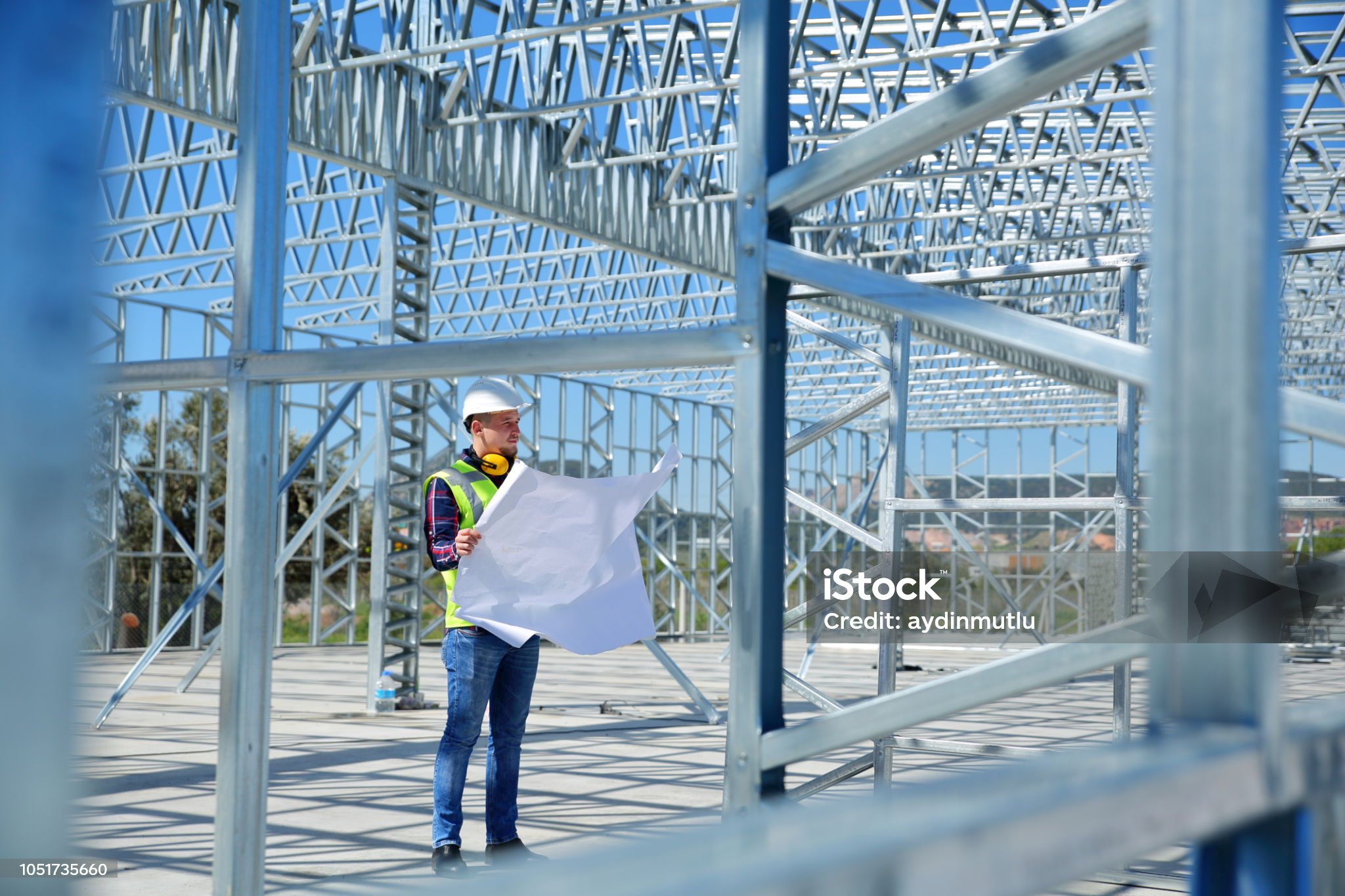 Lorem ipsum dolor sit amet, consectetuer adipiscing elit, sed diam nonummy nibh euismod tincidunt ut laoreet dolore magna aliquam erat volutpat. Ut wisi enim ad minim veniam, quis nostrud exerci tation ullamcorper suscipit lobortis nisl ut aliquip ex ea commodo consequat. Duis autem vel eum iriure dolor in hendrerit in vulputate velit esse molestie consequat, vel illum dolore eu feugiat nulla facilisis at vero eros et accumsan et iusto odio dignissim qui blandit praesent luptatum zzril delenit augue duis dolore te feugait nulla facilisi.
Fig. 1: Legenda imagine (lorem ipsum dolor sit amet lorem ispum lorem ipsum).
Dr. Ing. Xxxxxxxxxx | Ing. Xxxxxxxxxx | Ing. Xxxxxxxxxx | Ing. Xxxxxxxxxx | Ing. Xxxxxxxxxx|  |  TITLU PREZENTARE
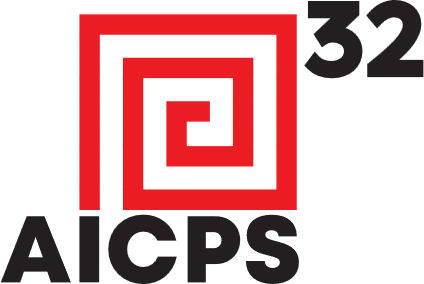 TITLU SLIDE
Adaugați aici Logo companie/universitat daca este cazul
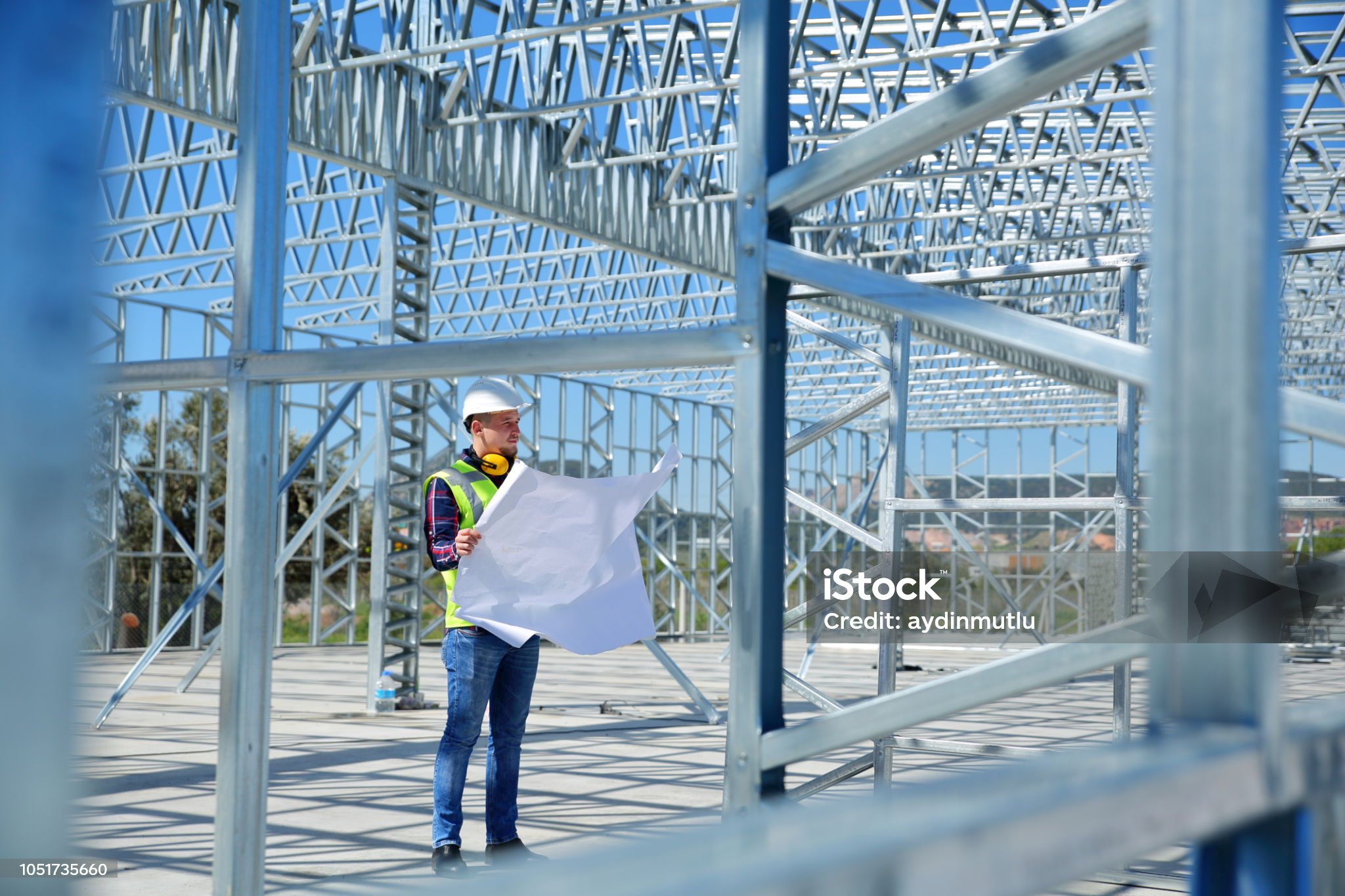 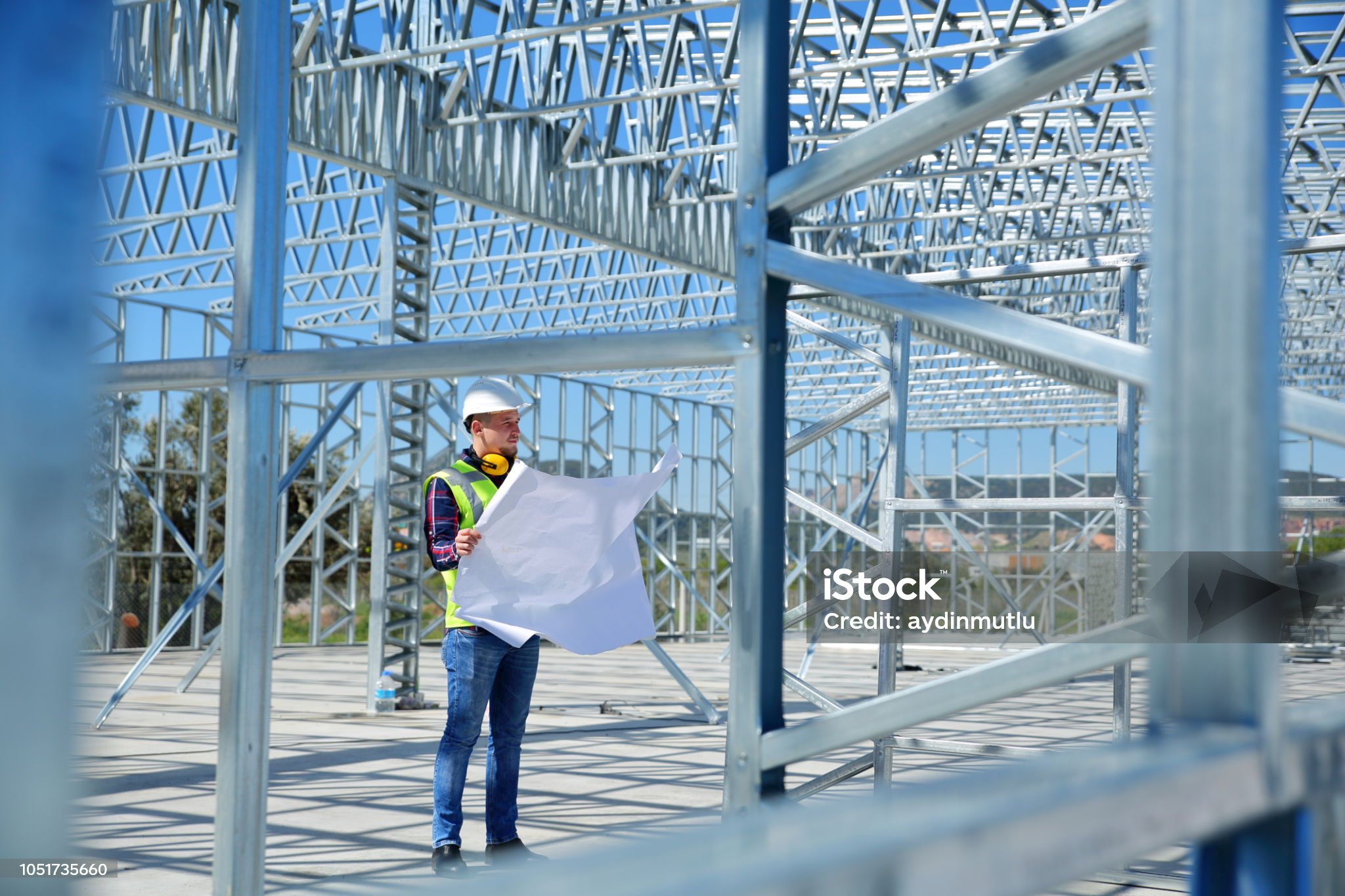 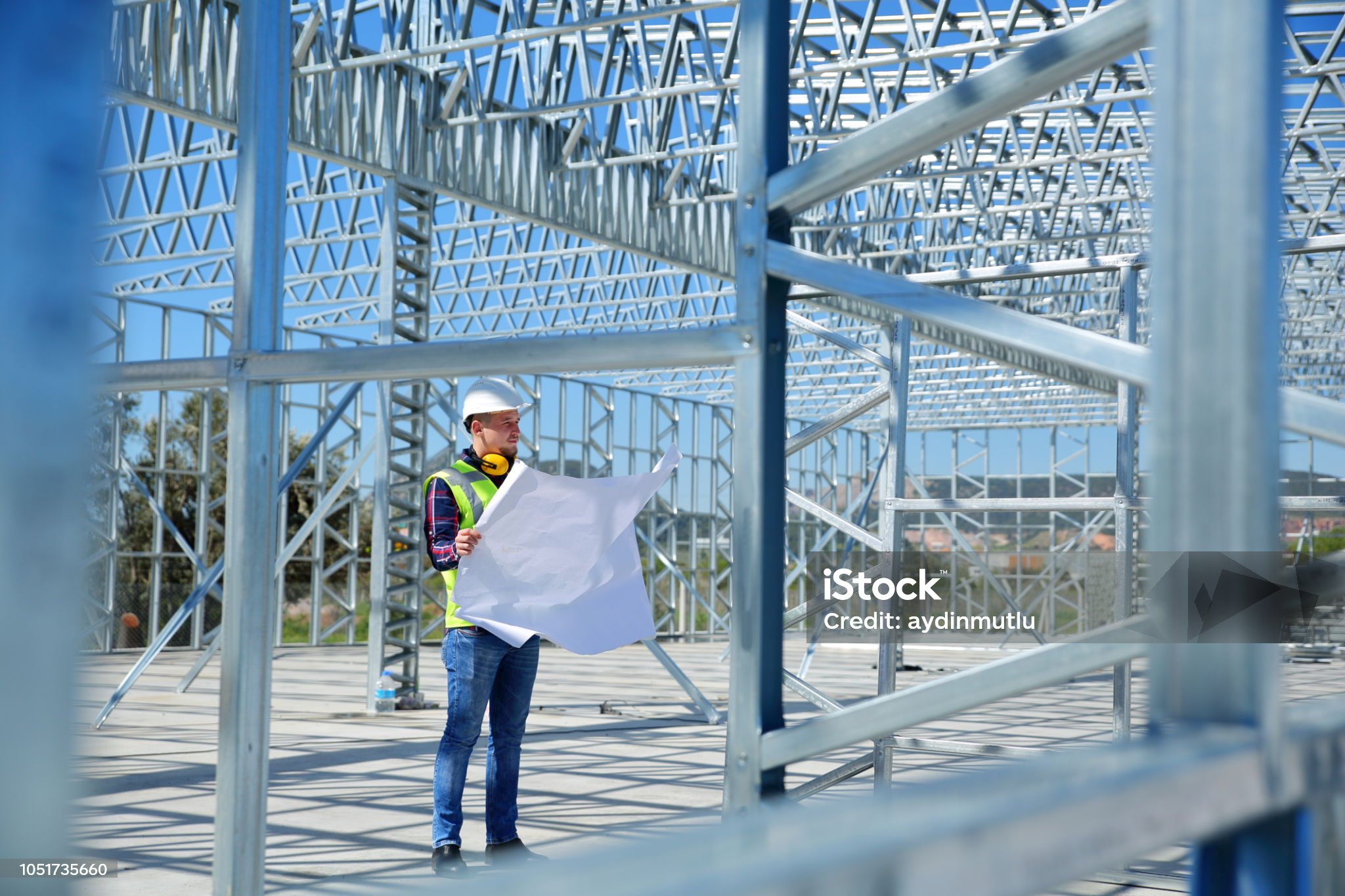 Fig. 1: Legenda imagine (lorem ipsum dolor sit amet lorem ispum lorem ipsum).
Fig. 2: Legenda imagine (lorem ipsum dolor sit amet lorem ispum lorem ipsum).
Fig. 3: Legenda imagine (lorem ipsum dolor sit amet lorem ispum lorem ipsum).
Dr. Ing. Xxxxxxxxxx | Ing. Xxxxxxxxxx | Ing. Xxxxxxxxxx | Ing. Xxxxxxxxxx | Ing. Xxxxxxxxxx|  |  TITLU PREZENTARE
CONCLUZII
lorem ipsum dolor sit amet lorem ipsum dolor sit amet, lorem ipsum dolor sit amet
lorem ipsum dolor sit amet lorem ipsum dolor sit amet, lorem ipsum dolor sit amet
lorem ipsum dolor sit amet lorem ipsum dolor sit amet, lorem ipsum dolor sit amet
lorem ipsum dolor sit amet lorem ipsum dolor sit amet, lorem ipsum dolor sit amet
lorem ipsum dolor sit amet lorem ipsum dolor sit amet, lorem ipsum dolor sit amet
lorem ipsum dolor sit amet lorem ipsum dolor sit amet, lorem ipsum dolor sit amet
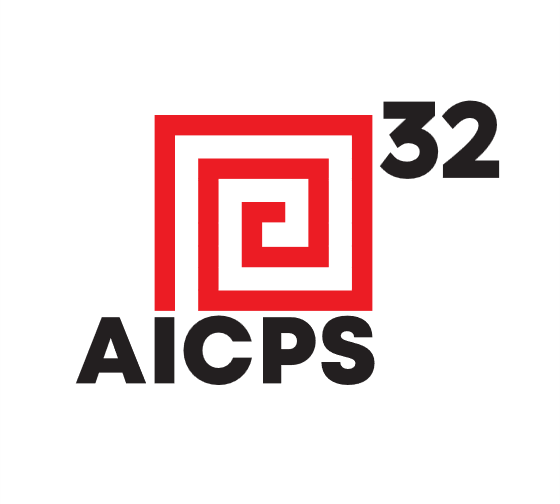 Dr. Ing. Xxxxxxxxxx | Ing. Xxxxxxxxxx | Ing. Xxxxxxxxxx | Ing. Xxxxxxxxxx | Ing. Xxxxxxxxxx|  |  TITLU PREZENTARE
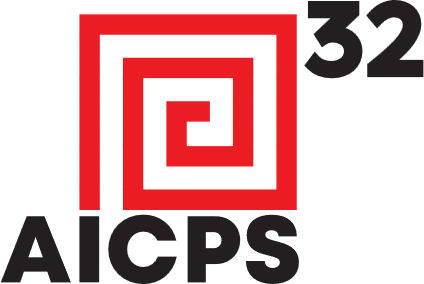 Adaugați aici Logo companie/universitat daca este cazul
MULȚUMESC PENTRU ATENȚIE!
Date de contact: ………
Dr. Ing. Xxxxxxxxxx | Ing. Xxxxxxxxxx | Ing. Xxxxxxxxxx | Ing. Xxxxxxxxxx | Ing. Xxxxxxxxxx|  |  TITLU PREZENTARE